ÁZIA - POHORIA
Povrch
- povrch Ázie je pomerne členitý
bol formovaný prevažne vrásnením a sopečnou činnosťou
najnižším bodom je breh Mŕtveho mora (- 408 m)

najvyšším bodom je Mount Everest ( 8848 m)
- povrch Ázie je pomerne členitý
bol formovaný prevažne vrásnením a sopečnou činnosťou
najnižším bodom je breh Mŕtveho mora (- 408 m)
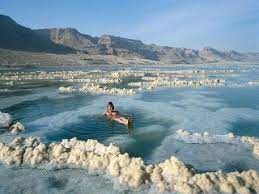 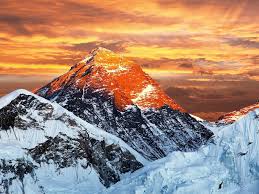 Najvyššie pohoria sveta
V Ázii sa nachádzajú najvyššie pohoria sveta : - Himaláje
                                                                                   - Karakoram
                                                                                   - Ural
                                                                                   - Kaukaz
                                                                                   - Pamír
                                                                                   - Ťanšan
                                                                                   - Altaj
                                                                                   - Hindukúš
HIMALÁJE
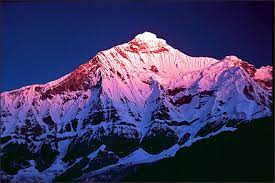 - sú najvyšší horský systém na planéte Zem
- rozprestierajú sa na území Číny, Indie, Nepálu, Bhutánu a Pakistanu, medzi povodiami horných tokov riek Indus a Brahmaputra na severe a Indogangskou nížinou na juhu
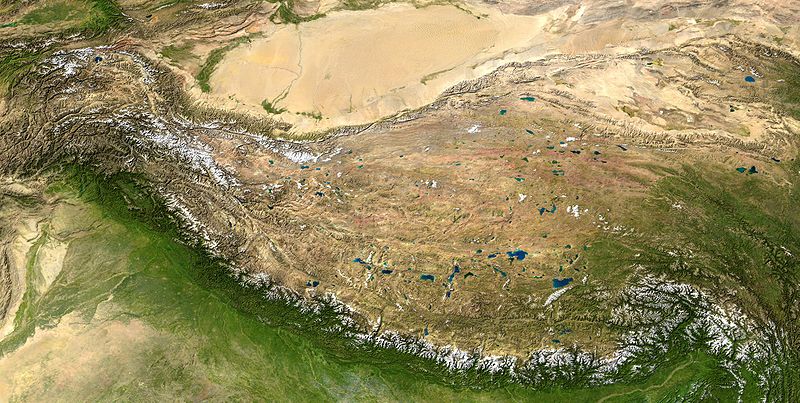 Karakoram
- je druhé najvyššie pohorie na svete
leží na hraniciach Číny, Indie a Pakistanu medzi  Himalájami a Kchun- Iunom, od Pamíru na severozápade po Tibet na juhovýchode
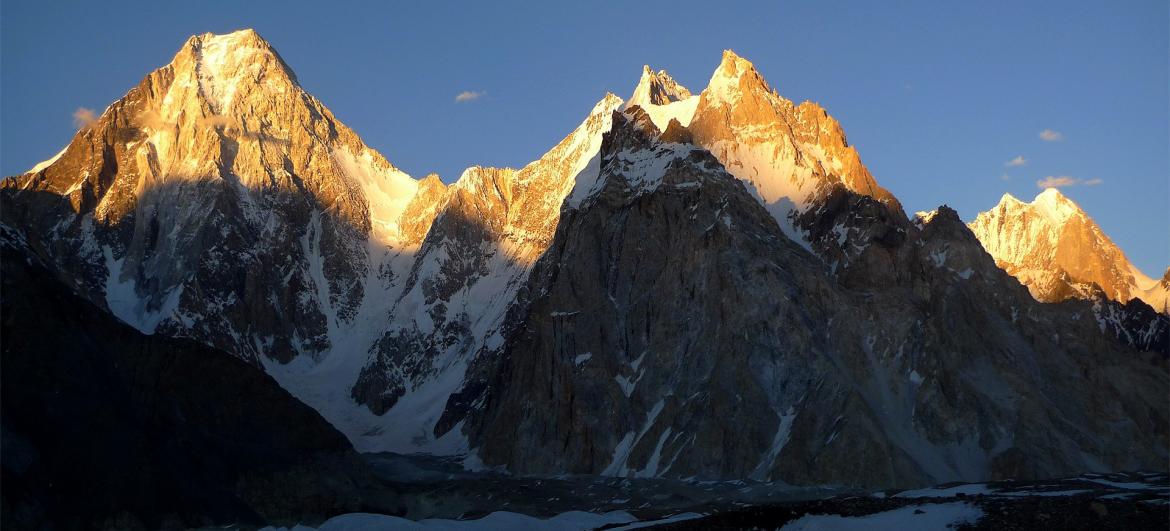 Ural
- je názov pohoria, tiahnuceho sa naprieč západným Ruskom od   Severného ľadového oceánu až ku kazašským stepiam – asi 2500 km
je jedno z najstarších pohorí na svete (bolo vytvorené v karbóne) 
tvorí dohodnutú hranicu medzi Európou a Áziou
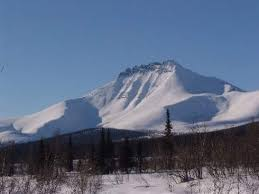 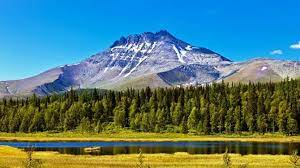 Kaukaz
- je pohorie medzi Čiernym a Kaspickým morom dlhé 1 100 km, široké 160 km. 
- tvorí hranicu Ruska so zakaukazskými republikami Gruzínskom a Azerbajdžanom
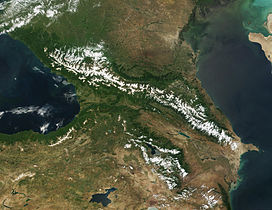 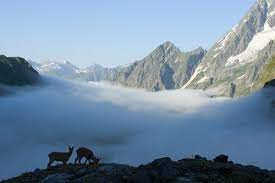 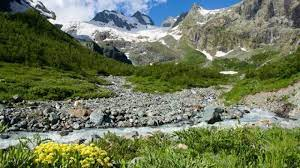 Pamír
- je rozsiahla horská sústava v Tadžikistane, Číne a Afganistane
rozloha asi 120 000 km², dĺžka 500 km, šírka do 400 km
sú tu časté zemetrasenia
- najvyšší vrch je Kungur v Kašgarskom chrbáte
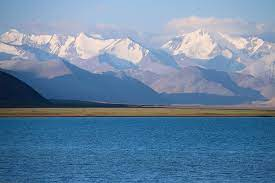 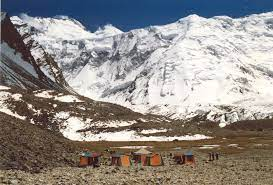 Ťanšan
je mohutná horská sústava v Strednej Ázii (Kirgizsko, Čína, Tadžikistan,
Kazachstan )
je dlhá 2500 km
najvyšší vrch je Džengiš Čokusu (7439 m n.m.)
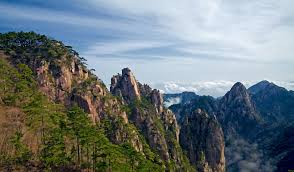 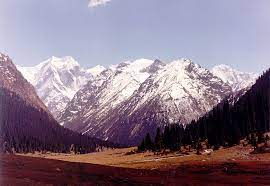 Altaj
je horský masív v centrálnej časti Ázie na hraniciach Ruska, Mongolska, Kazachstanu a Číny
jeho dĺžka je približne 2000 km a maximálna šírka 600 km
najvyšší vrch Belucha (4506 m n.m.)
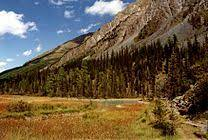 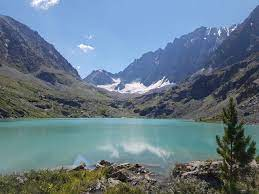 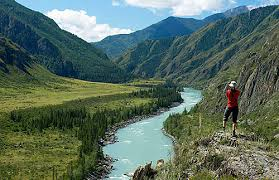 Hindukúš
je horská sústava v Strednej Ázii, v Afganistane, Pakistane a sčasti Indii
je dlhá 800 km
sú tu ľadovce, časté zemetrasenia
najvyšší vrch Tirič Mír (7708 m n.m)
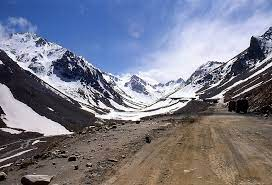 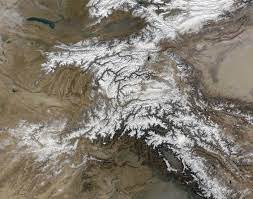 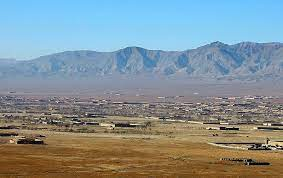